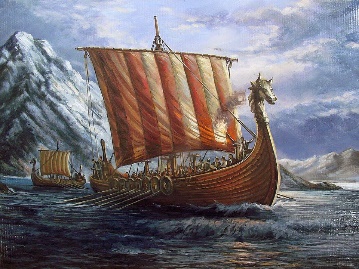 Below is an overview of what we will be learning this term.
Year 4 Autumn Term

Invaders and Settlers
Our Topic		
During the Autumn term, our first topic will be a whole-school creativity focus on Paris Paralympics. This will then be followed by our Year 4 topic of ‘Invaders and Settlers’ which will focus on learning about the history of our islands from 550BCE until 1066, covering a whistle stop tour of the Celts, the Romans, Anglo Saxons, Vikings and Normans. We will be reading ‘Riddle of the Runes – A Viking Mystery’ by Janina Ramirez. 

Homework
In Year 4, we have high expectations with homework and expect it to be handed in on time and to a high standard. Children will be expected to:

Regular reading at home (at least three times a week). Teachers will regularly check reading records and value an adult’s comment in there.
Learn their weekly spellings to be given out on a Friday to be completed for the following Friday. 
Complete a weekly maths or English activity, linked to something we have recently covered in class. This will also be set on a Friday via Doodle learning. 

In addition to this, children can complete a piece of creative homework per term (see to the right) if they wish. 

PE and outdoor learning
We ask that children have their full P.E kit in 
school at all times and only take them home 
in the school holidays. Please also have 
wellies at school for outdoor learning.
Thank you for your continued support, 
The Year 4 Team
For creative homework, children can choose something linked to our current topic.
Here are some examples of what you could produce:
Make a Viking shield
Create a timeline from 500BCE until 1066CE
Make a Viking Longboat
Create a poster of the Roman numerals
Write your name in Celtic runes
Research and write a fact file on Viking Gods and Goddesses
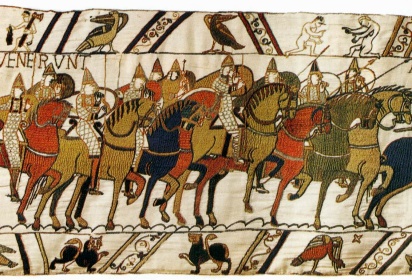